Развитие 
коммуникативных способностей 
детей с интеллектуальной недостаточностью как условие 
их успешной социализации в обществе
Подготовила 
Учитель – логопед
МБСКОУ Школа – интернат №37 VIII вида
Шурыгина Анастасия Васильевна
Проект:
1. Проблема.
	2.  Планирование.
		3. Подготовка.
			4. Продукт.
				5. Презентация.
Участие детей и педагога 
			на разных этапах проекта:
Проблема
Подготовка
Планирование
Продукт
Презентация
Соотношение компонентов
Проблема:
Развитие диалогической речи детей со средней степенью умственной отсталости как залог успешной социально-бытовой адаптации
Проблема:
Умение передать информацию собеседнику

Умение понимать и осмысливать информацию

Умение общаться и взаимодействовать с собеседником
Планирование:
Основные принципы:
Наглядность

Практическая деятельность
Экскурсия:
Подготовка

Проведение

Подведение итогов
Подготовительные мероприятия
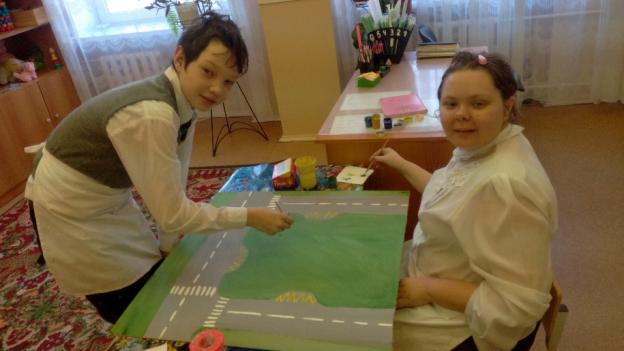 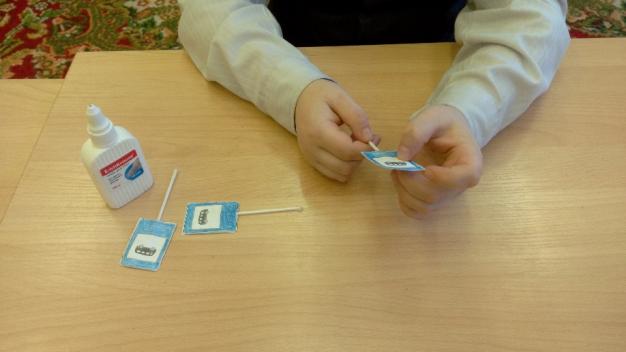 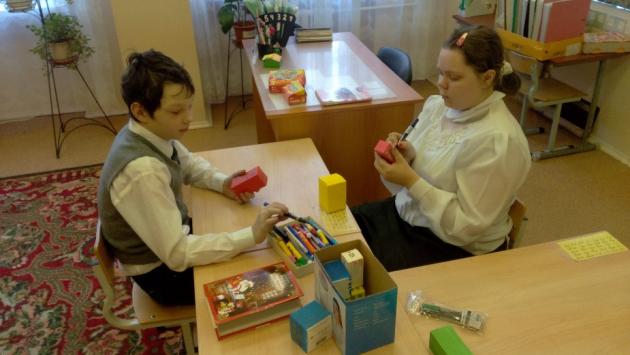 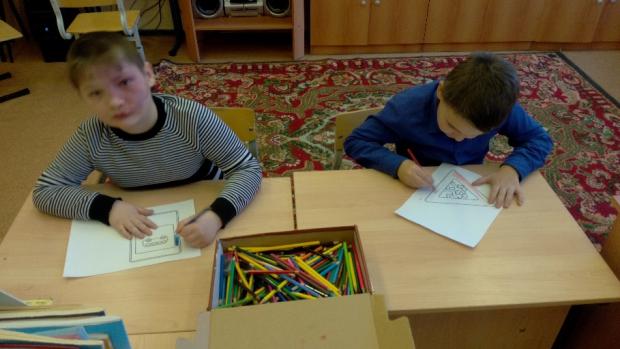 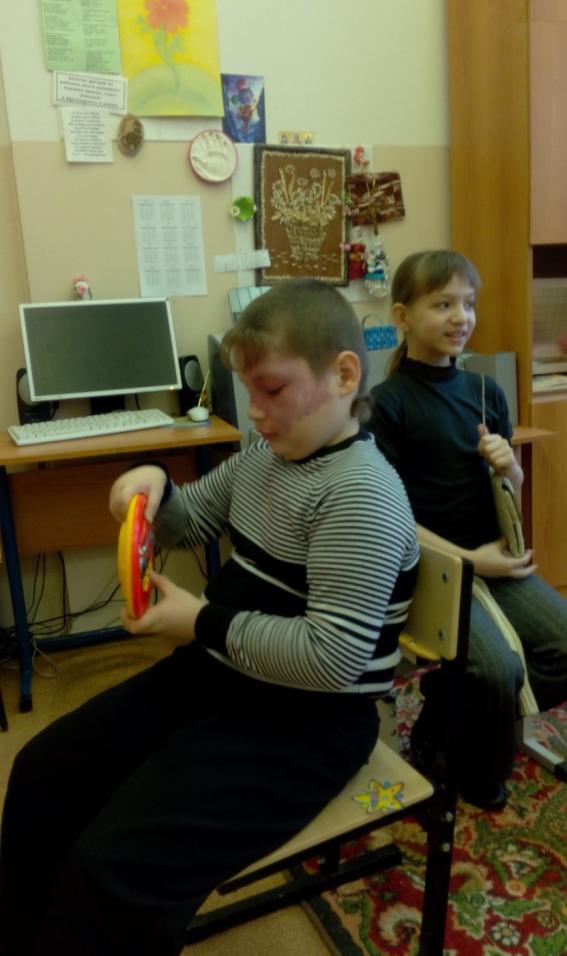 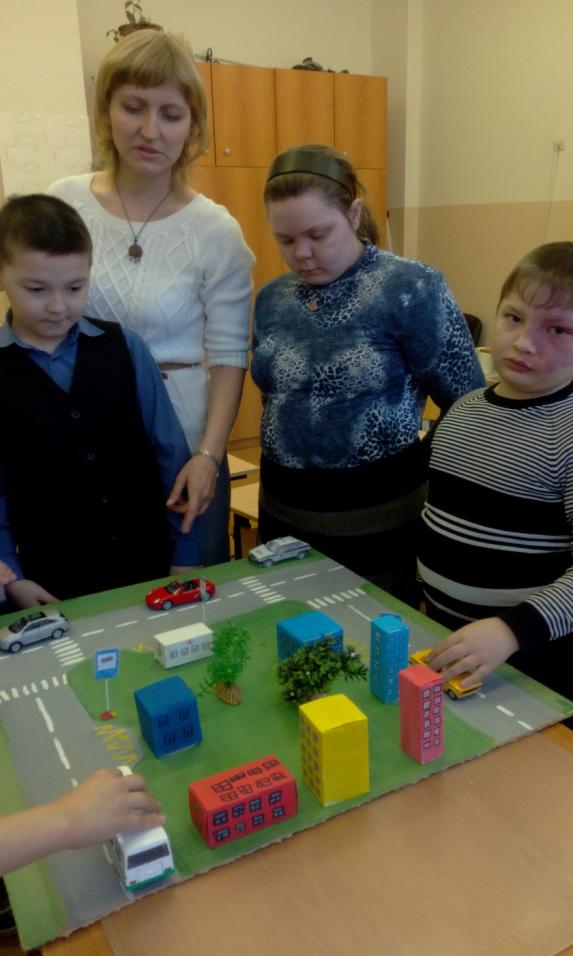 Разрезная картинка
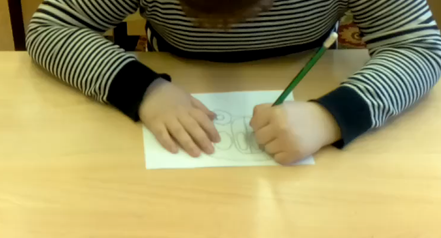 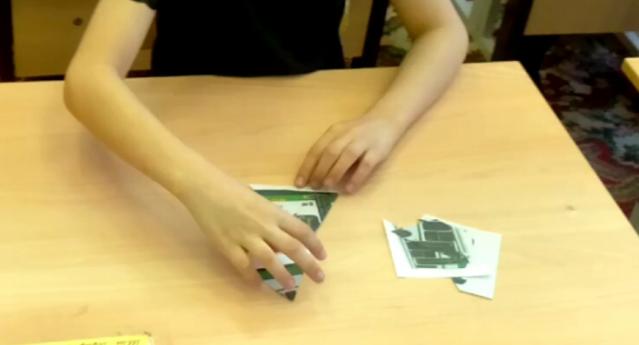 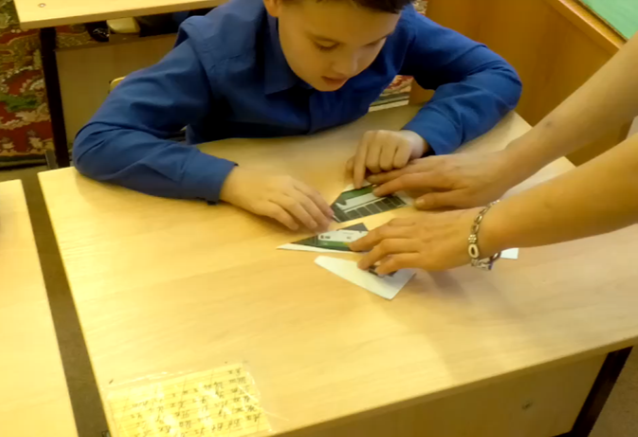 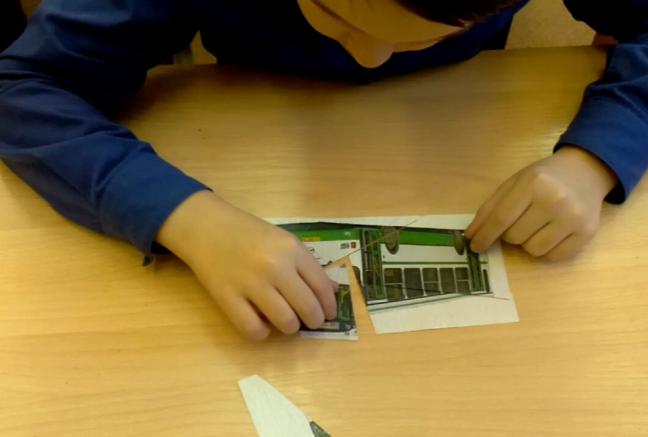 Остановка
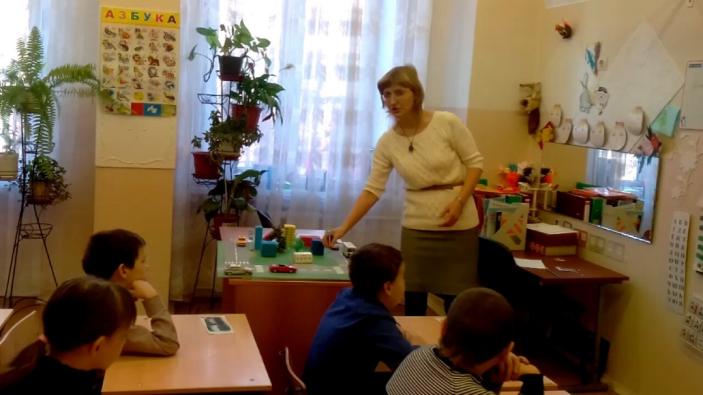 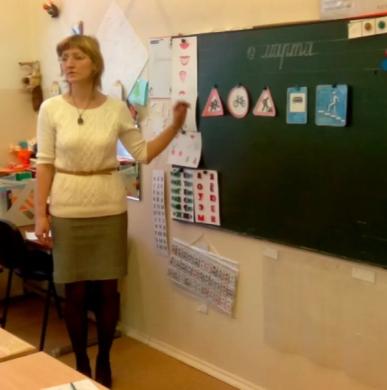 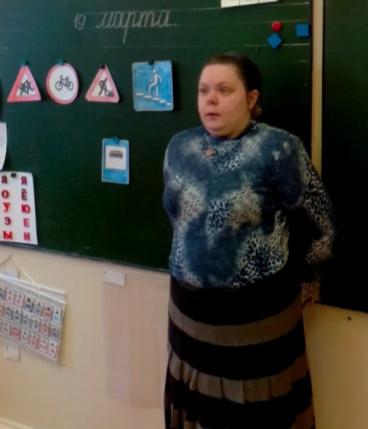 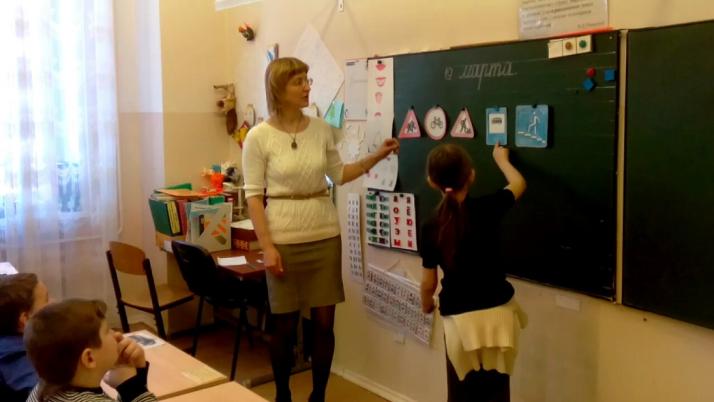 «Посадка в автобус»
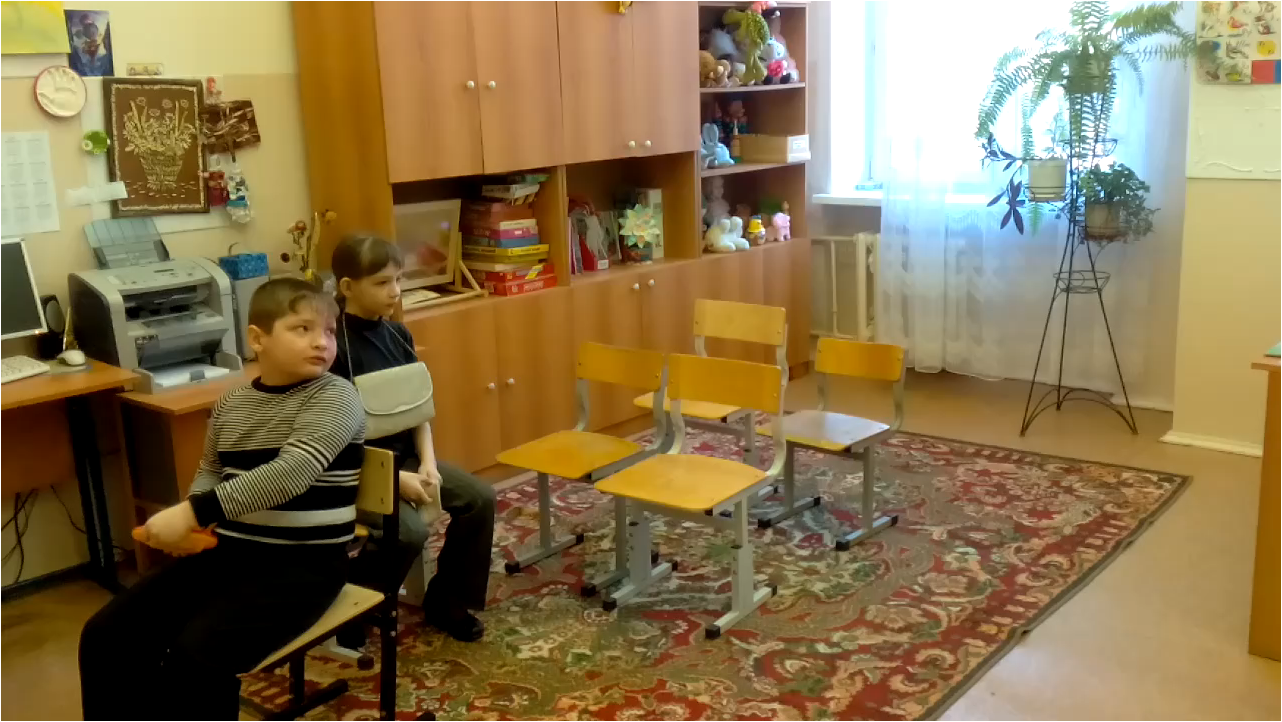 «Посадка в автобус»
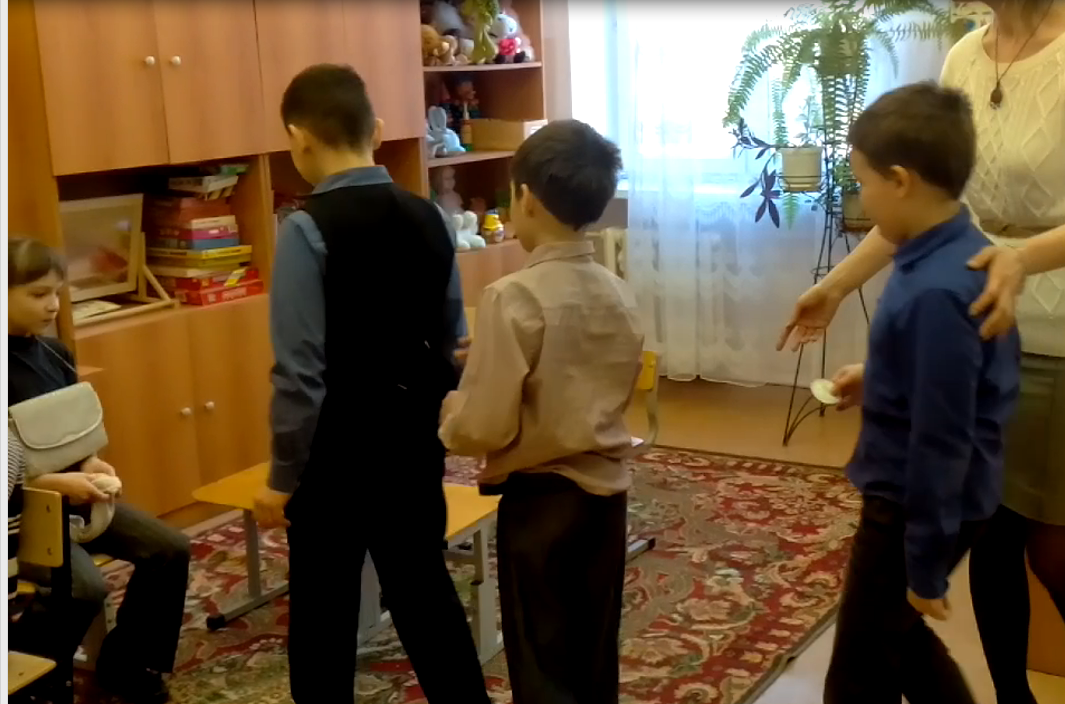 «Оплачиваем проезд»
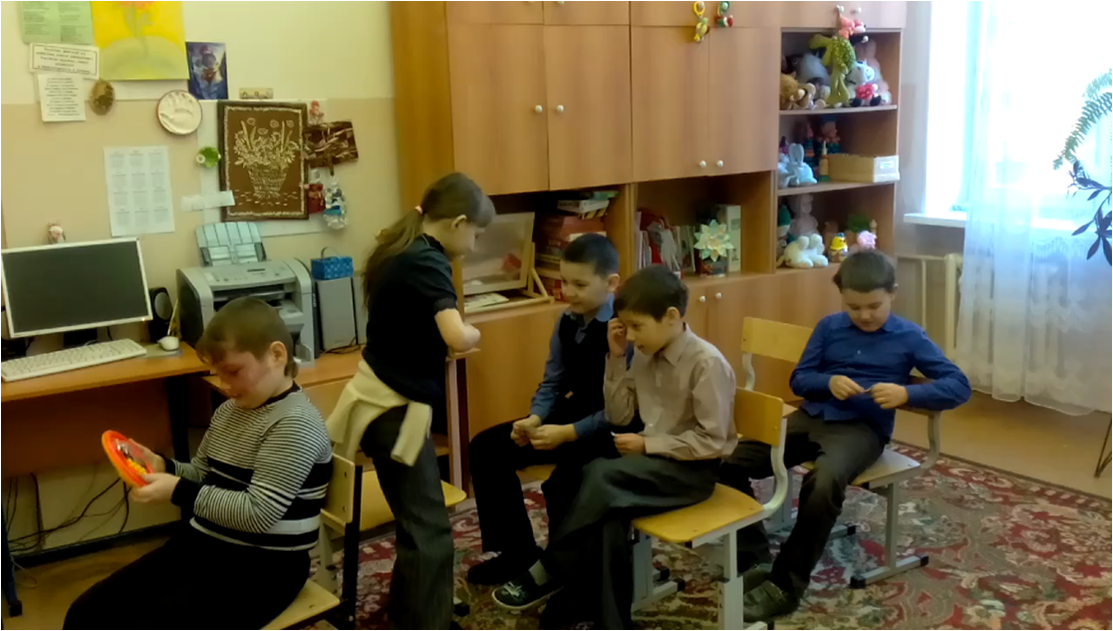 Правила поведения в автобусе.
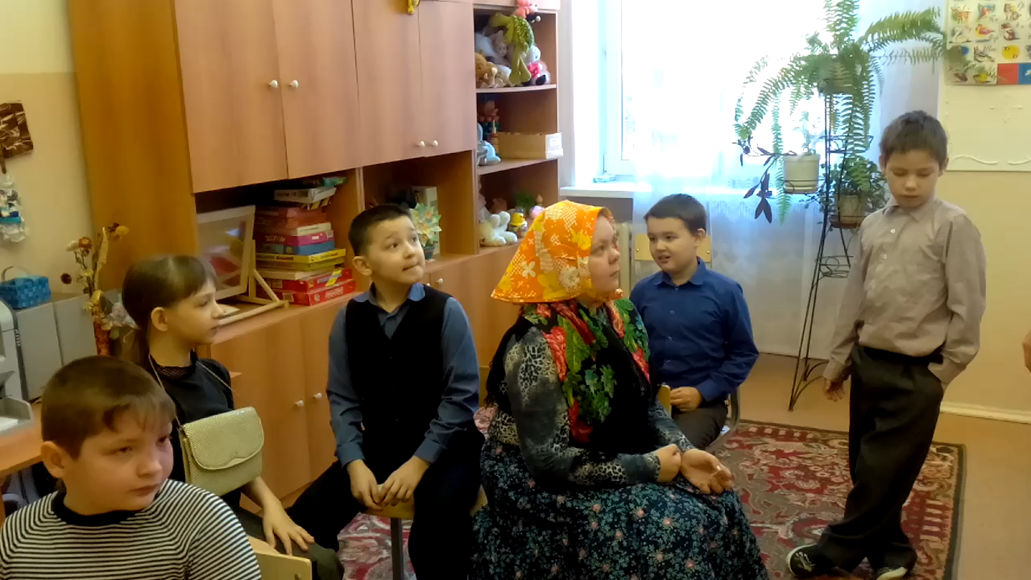 Правила поведения в автобусе.
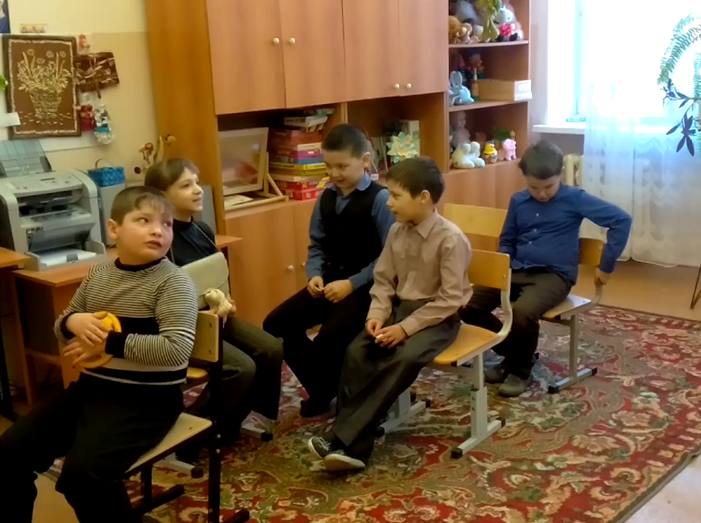 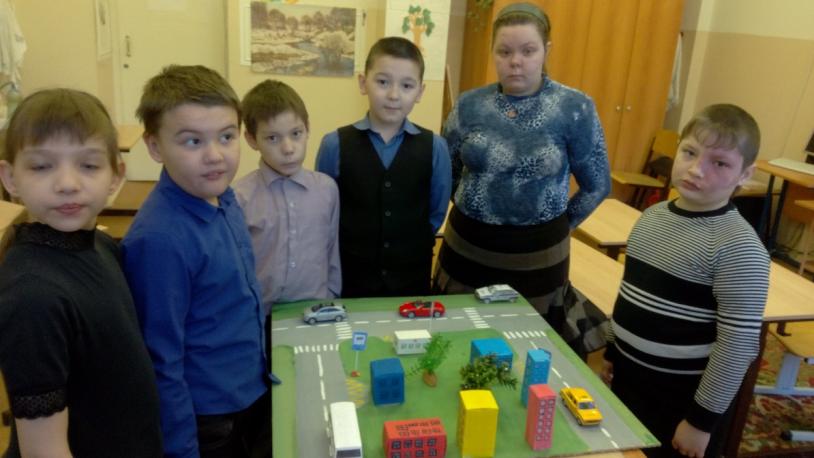 Подведение итогов
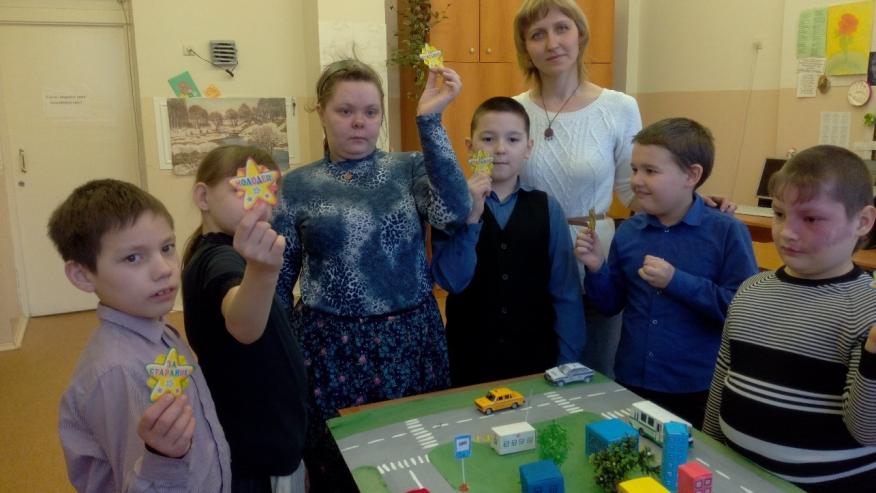 Продукт:
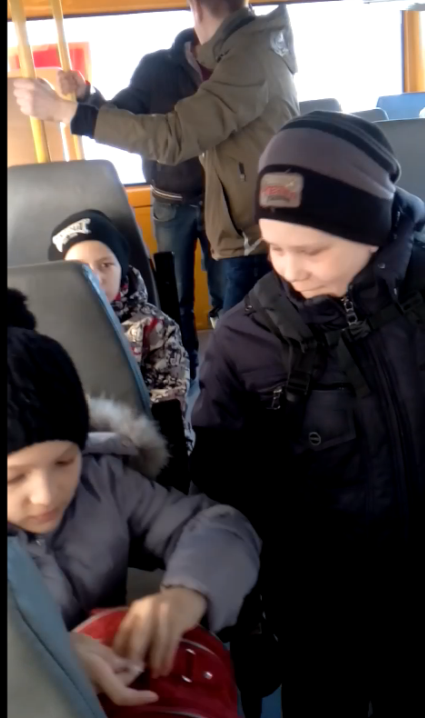 Оплачиваем проезд
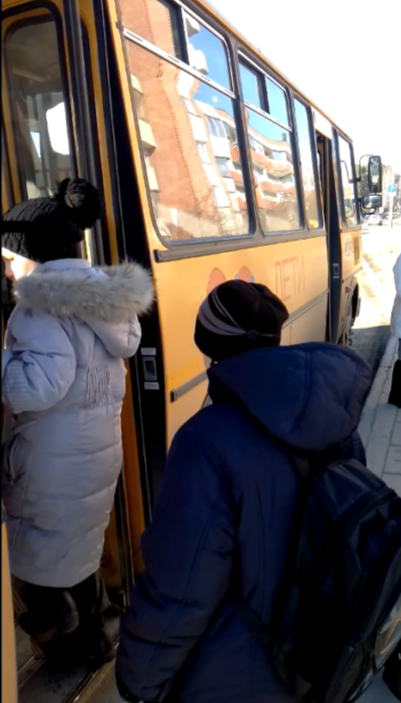 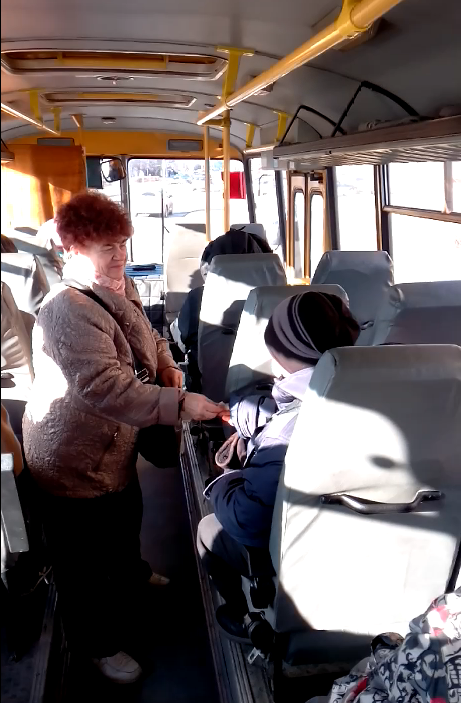 Уступаем место девочке
Посадка в автобус
Выходим из автобуса
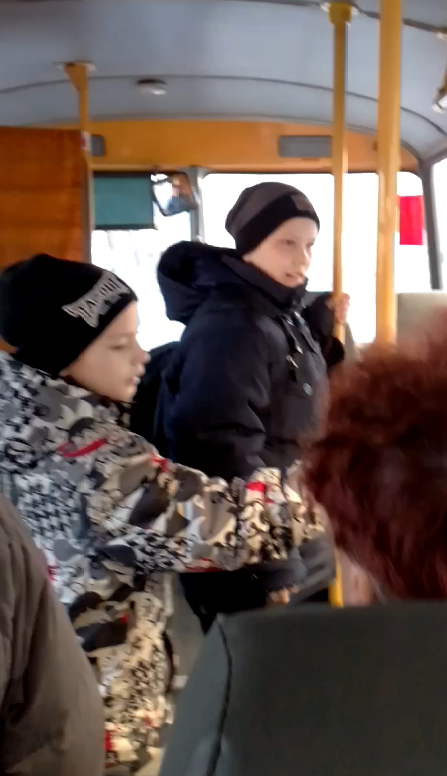 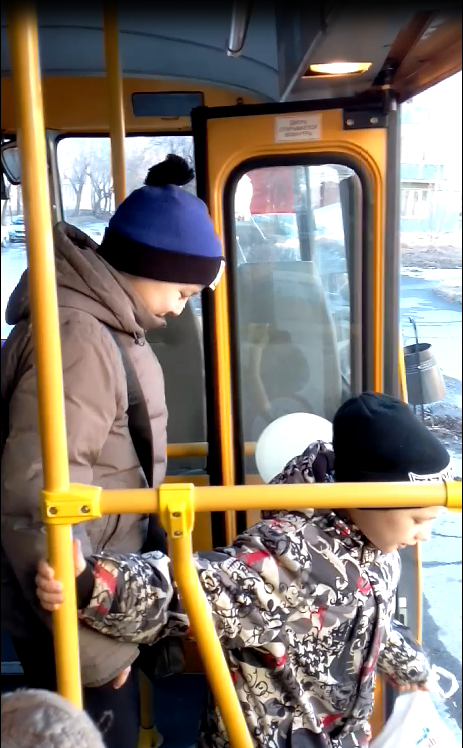 Заранее готовимся к выходу
Спасибо за внимание.